情報活用型プロジェクト学習　単元デザインシート
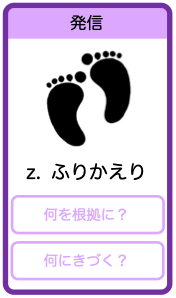 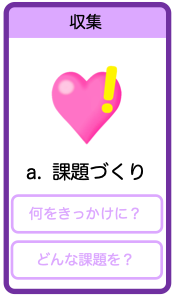 学習活動カード（表面）こちらを並べて使います。
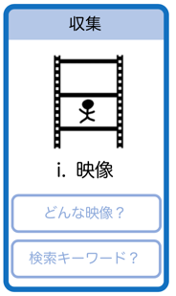 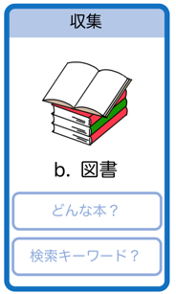 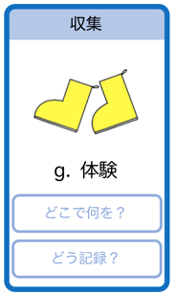 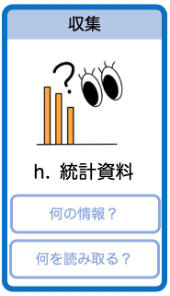 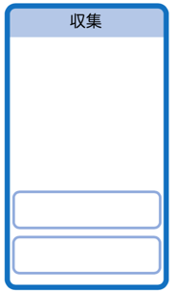 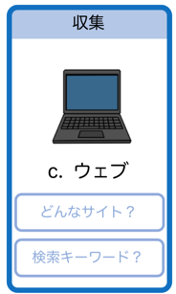 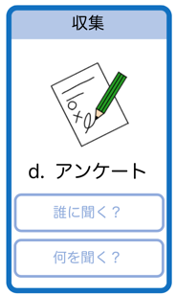 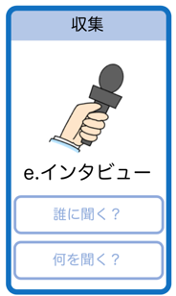 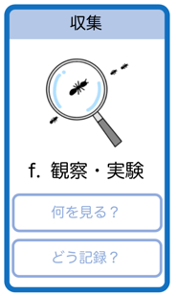 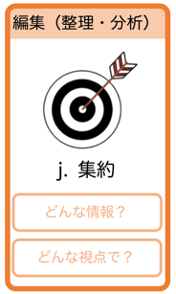 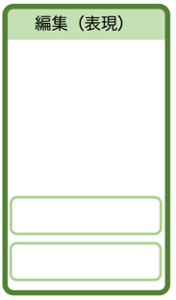 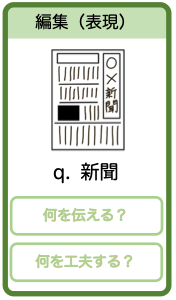 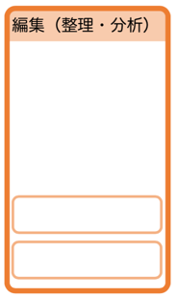 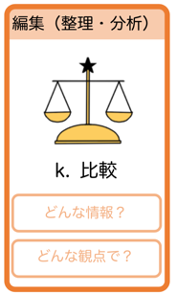 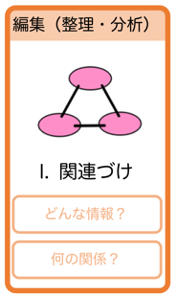 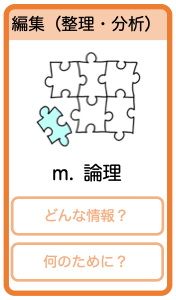 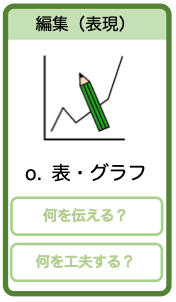 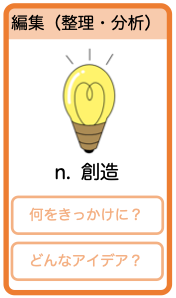 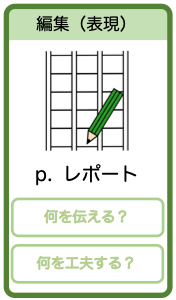 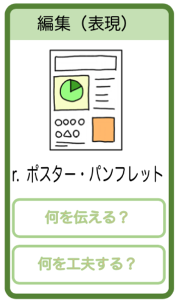 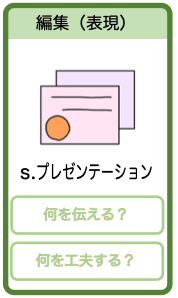 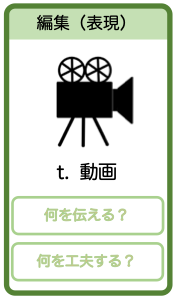 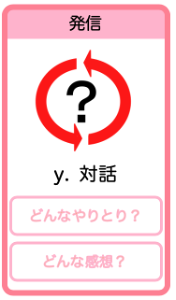 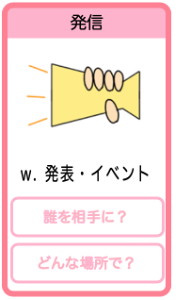 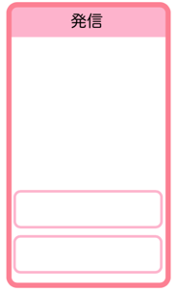 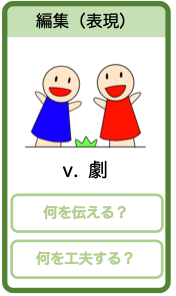 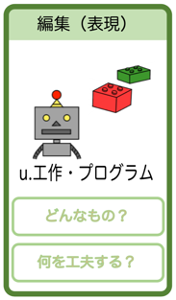 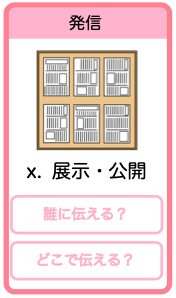 学習活動カード（裏面）活動の詳細や育成する情報活用能力が分かります。
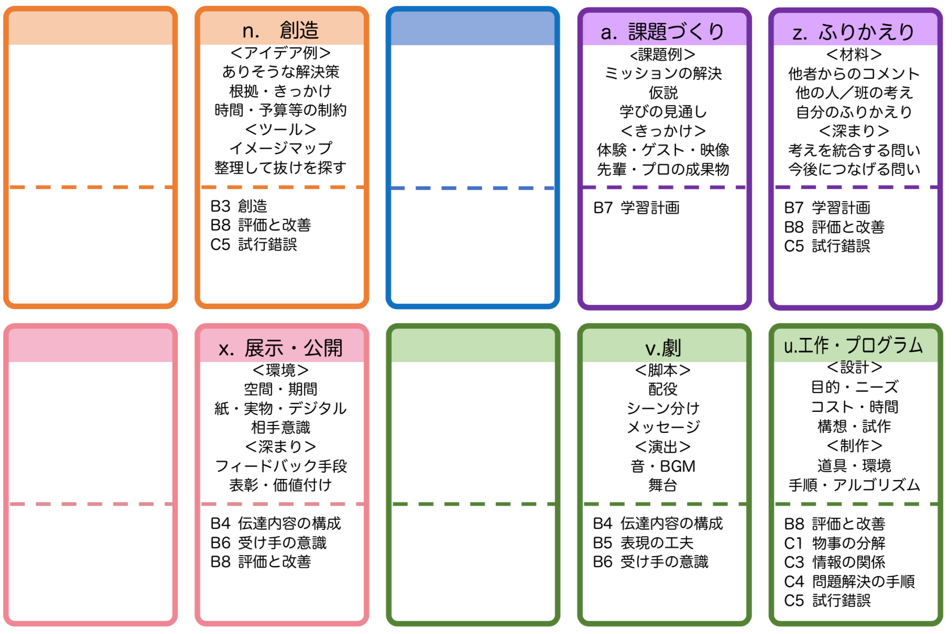 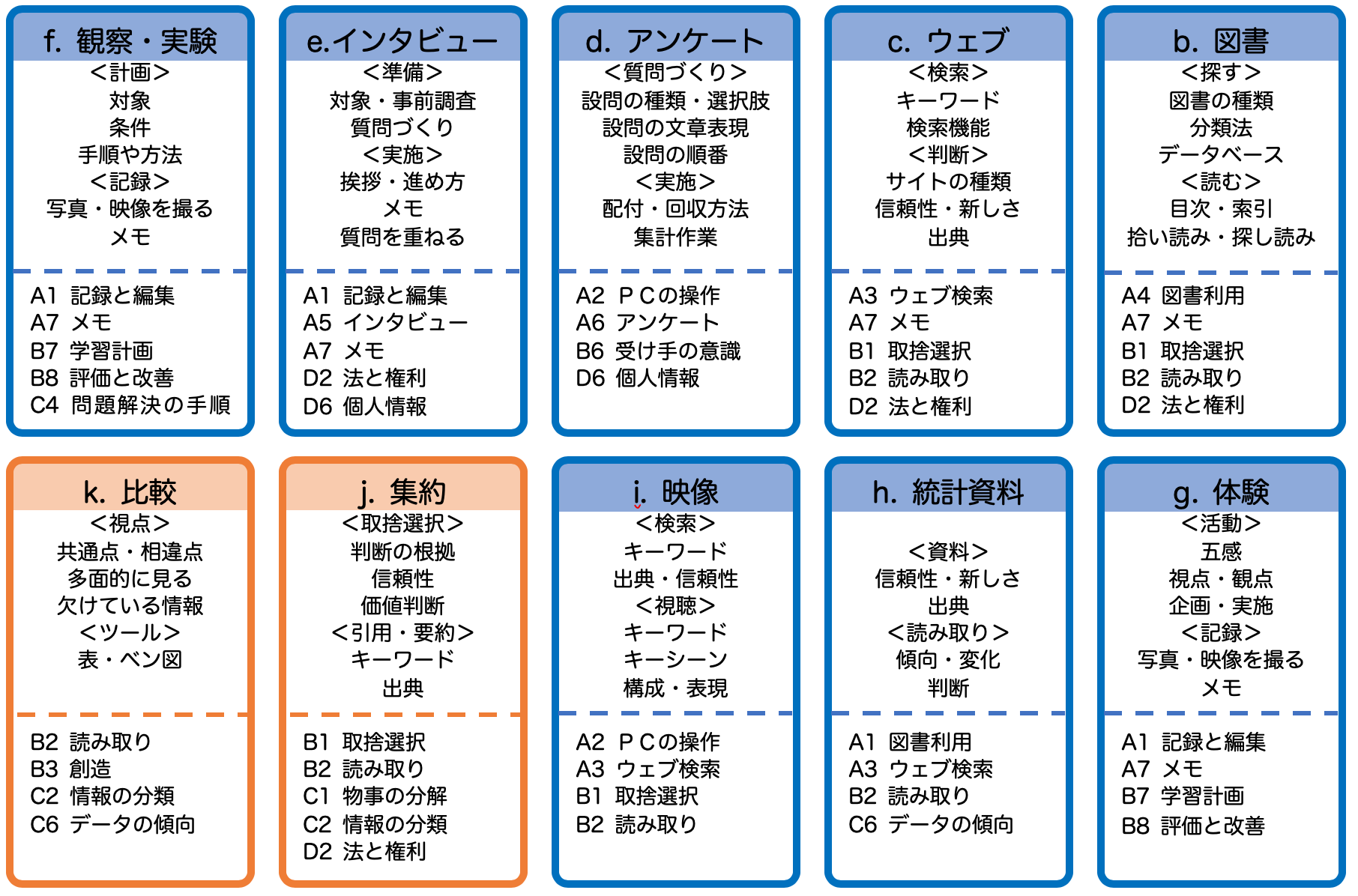 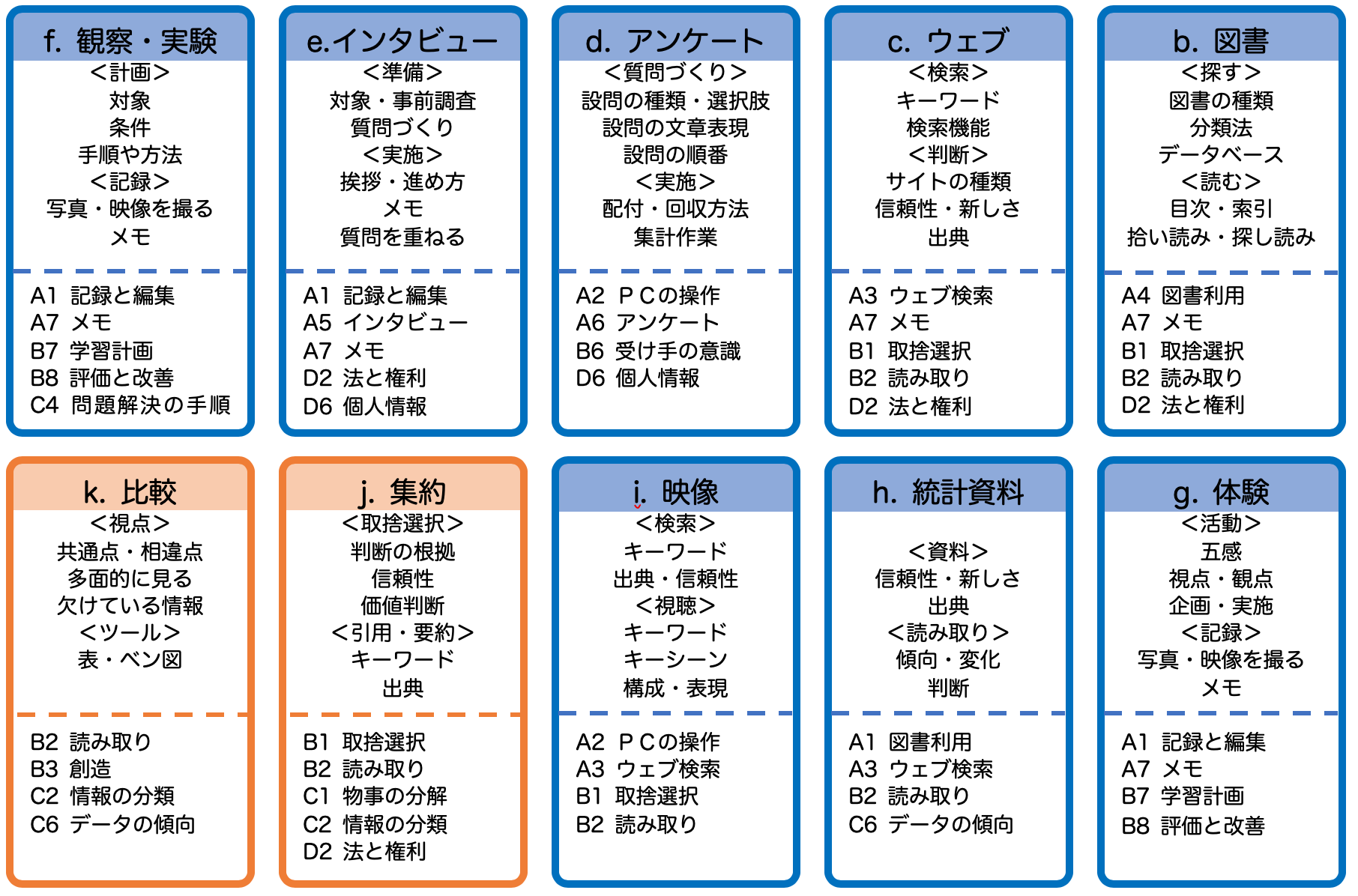 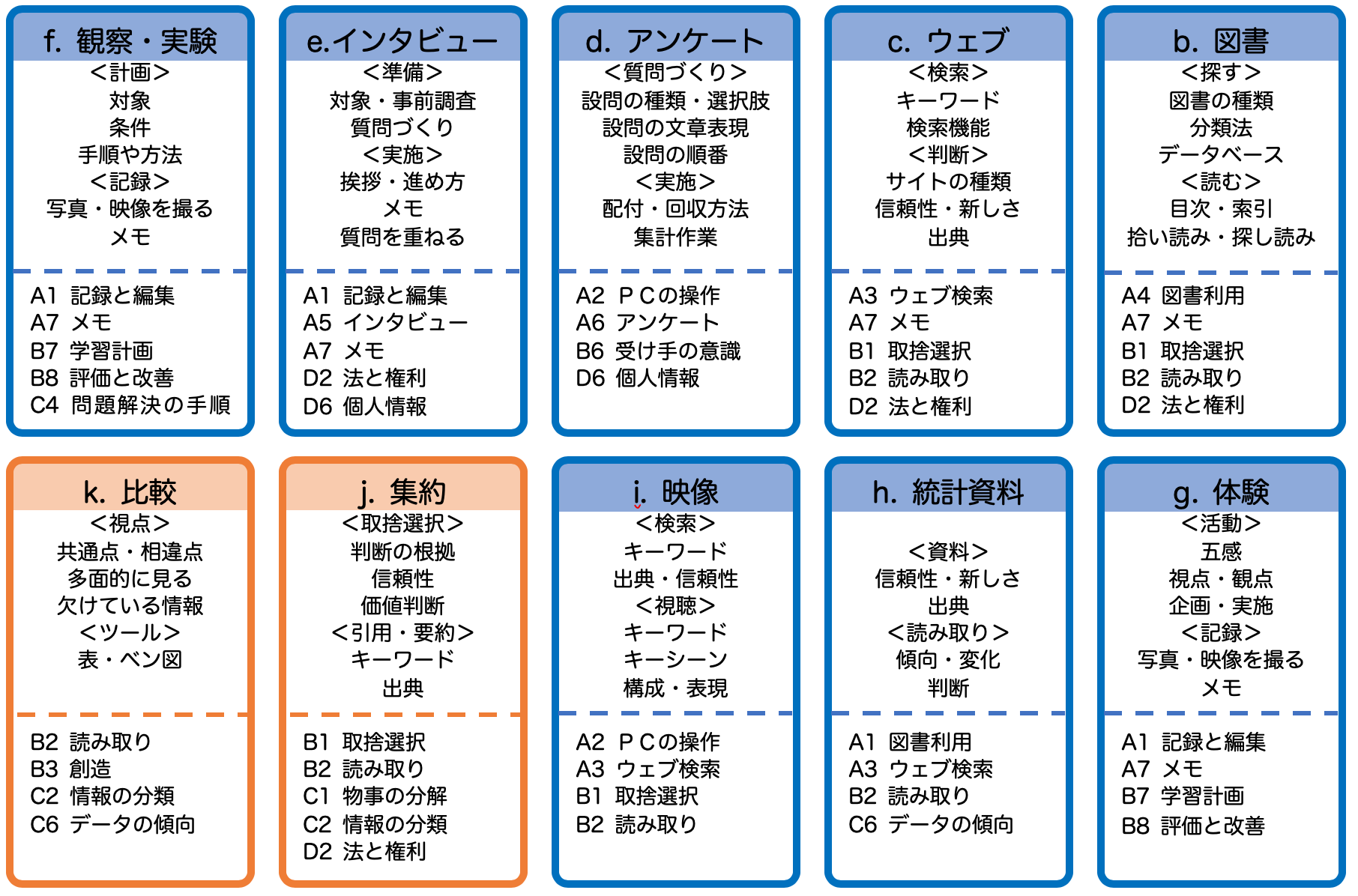 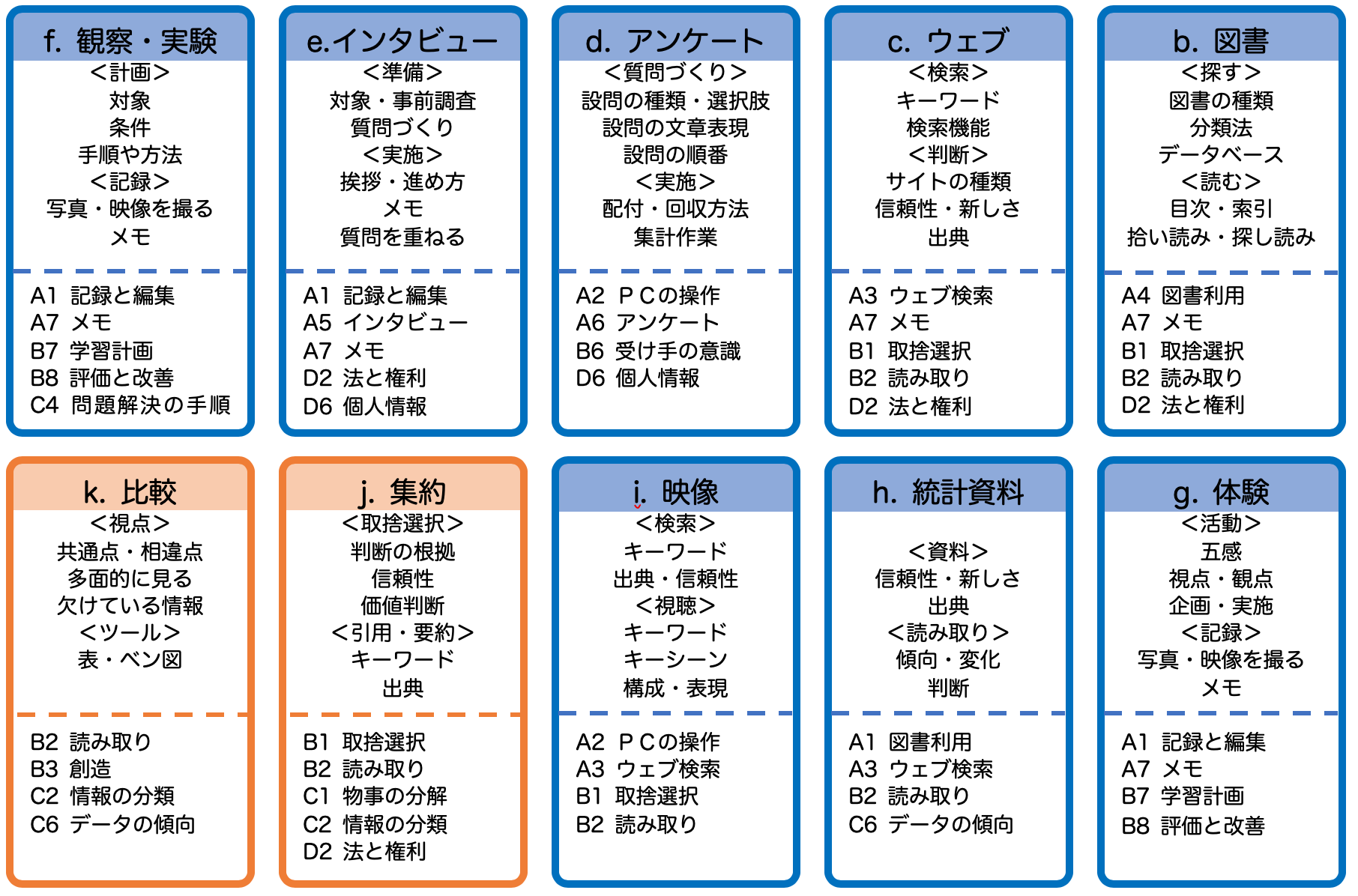 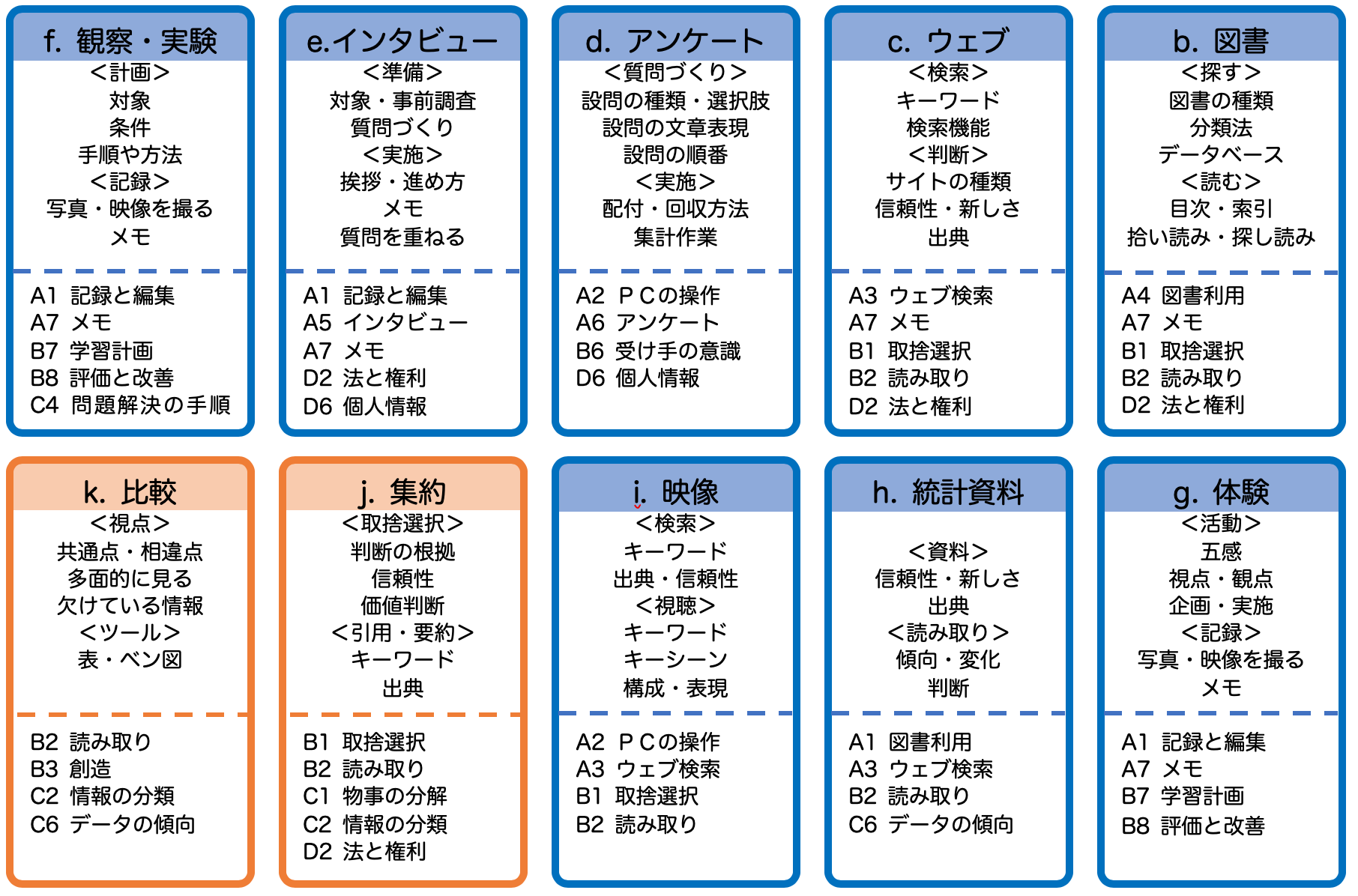 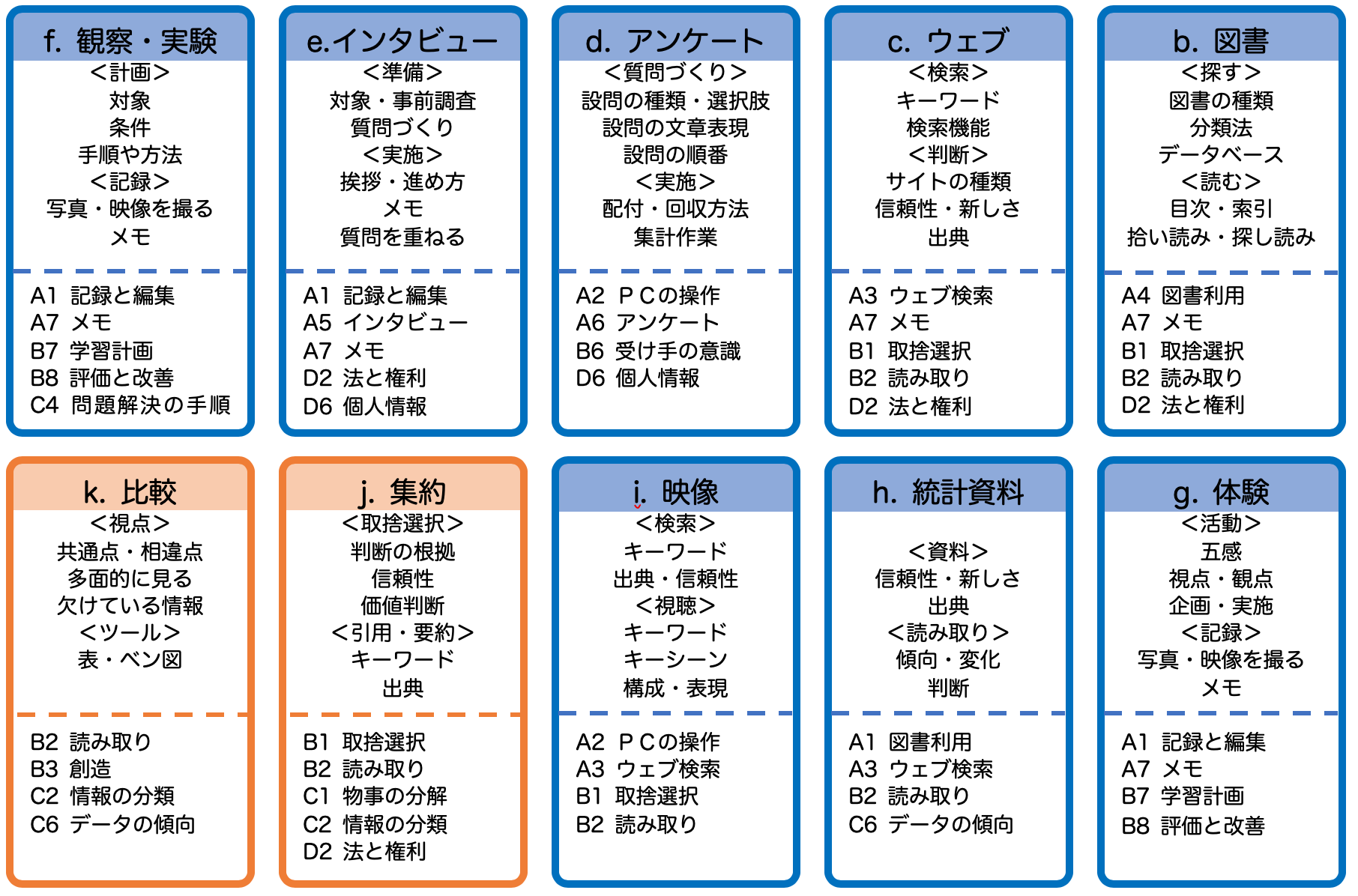 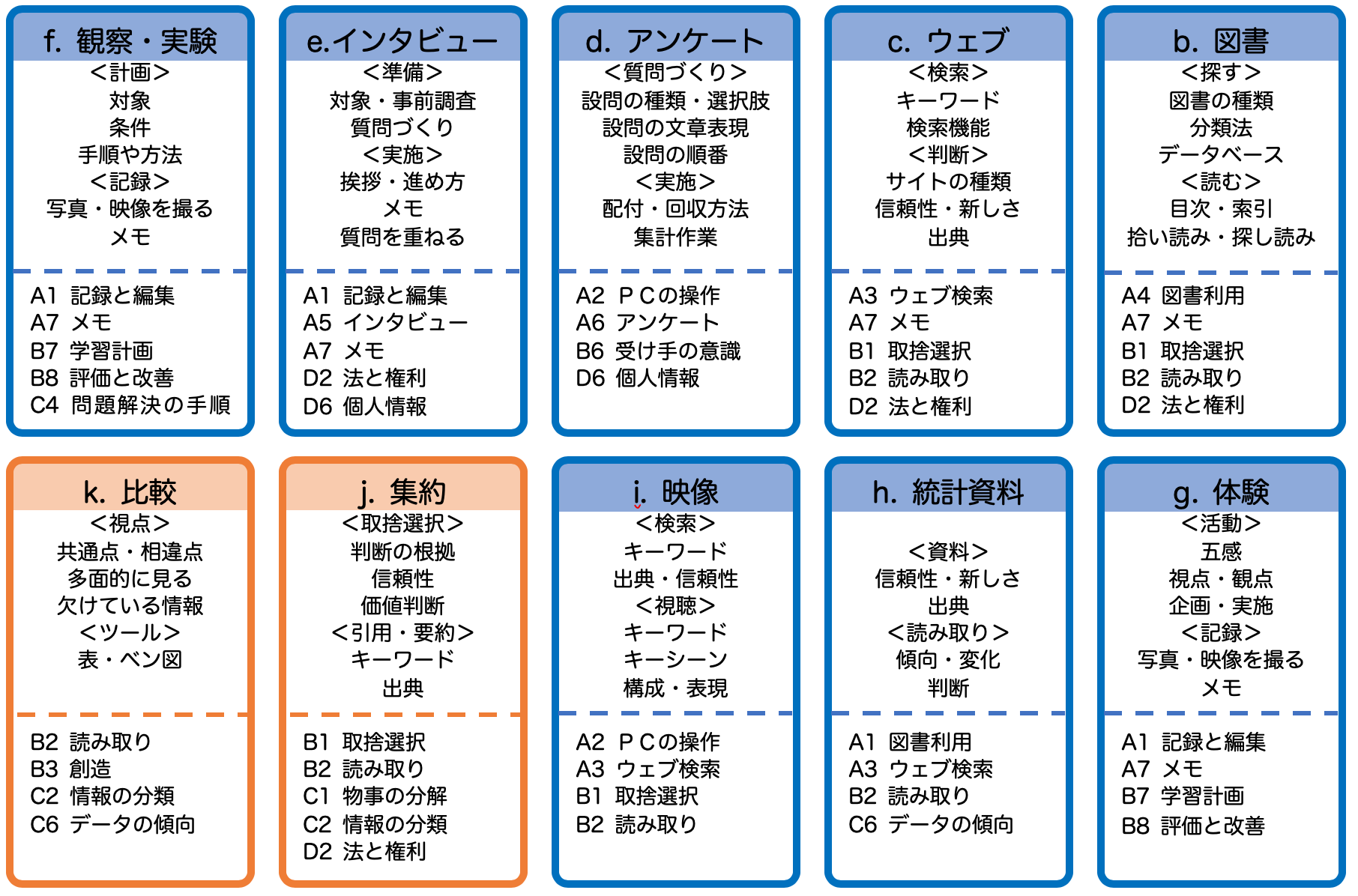 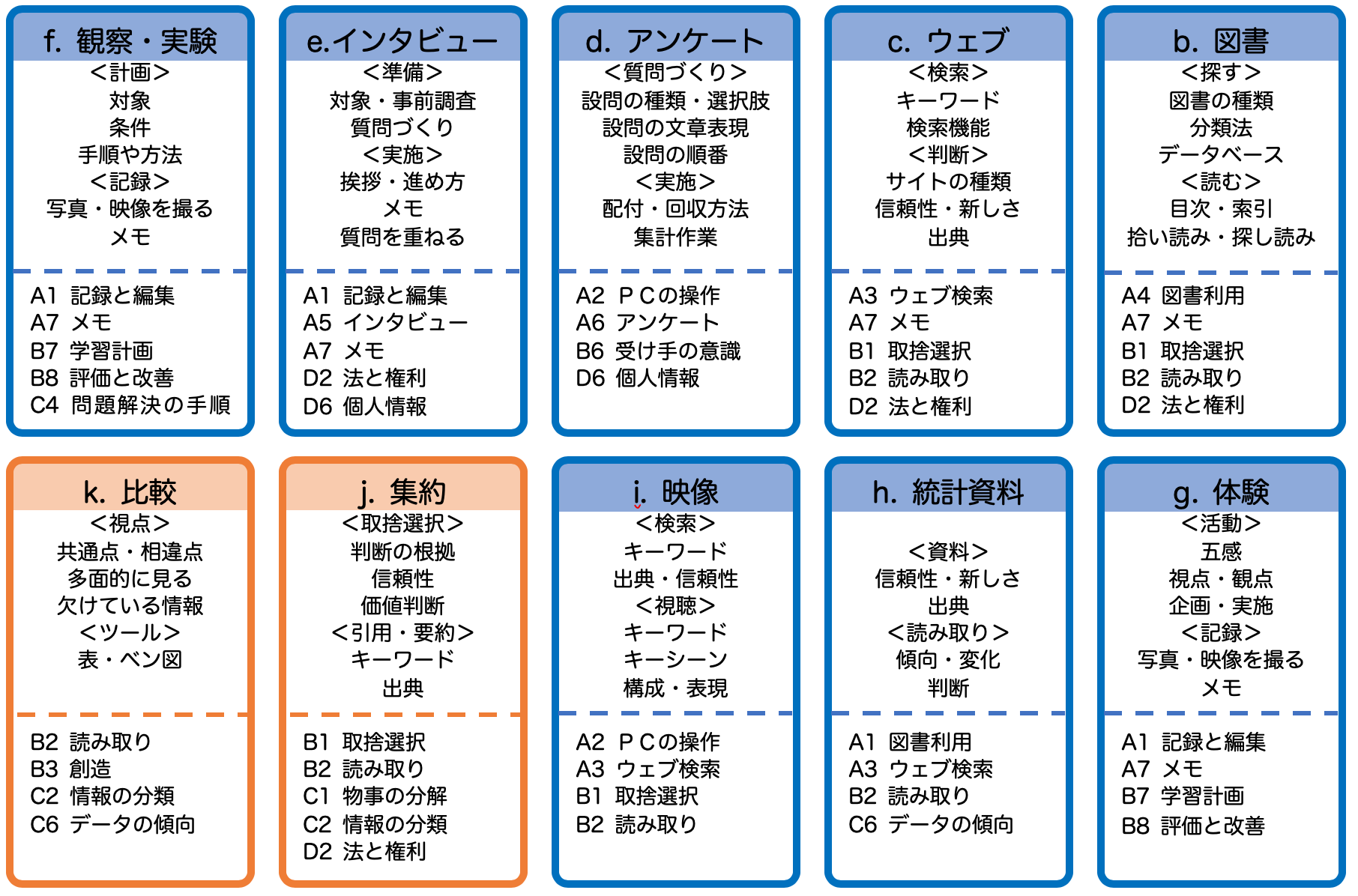 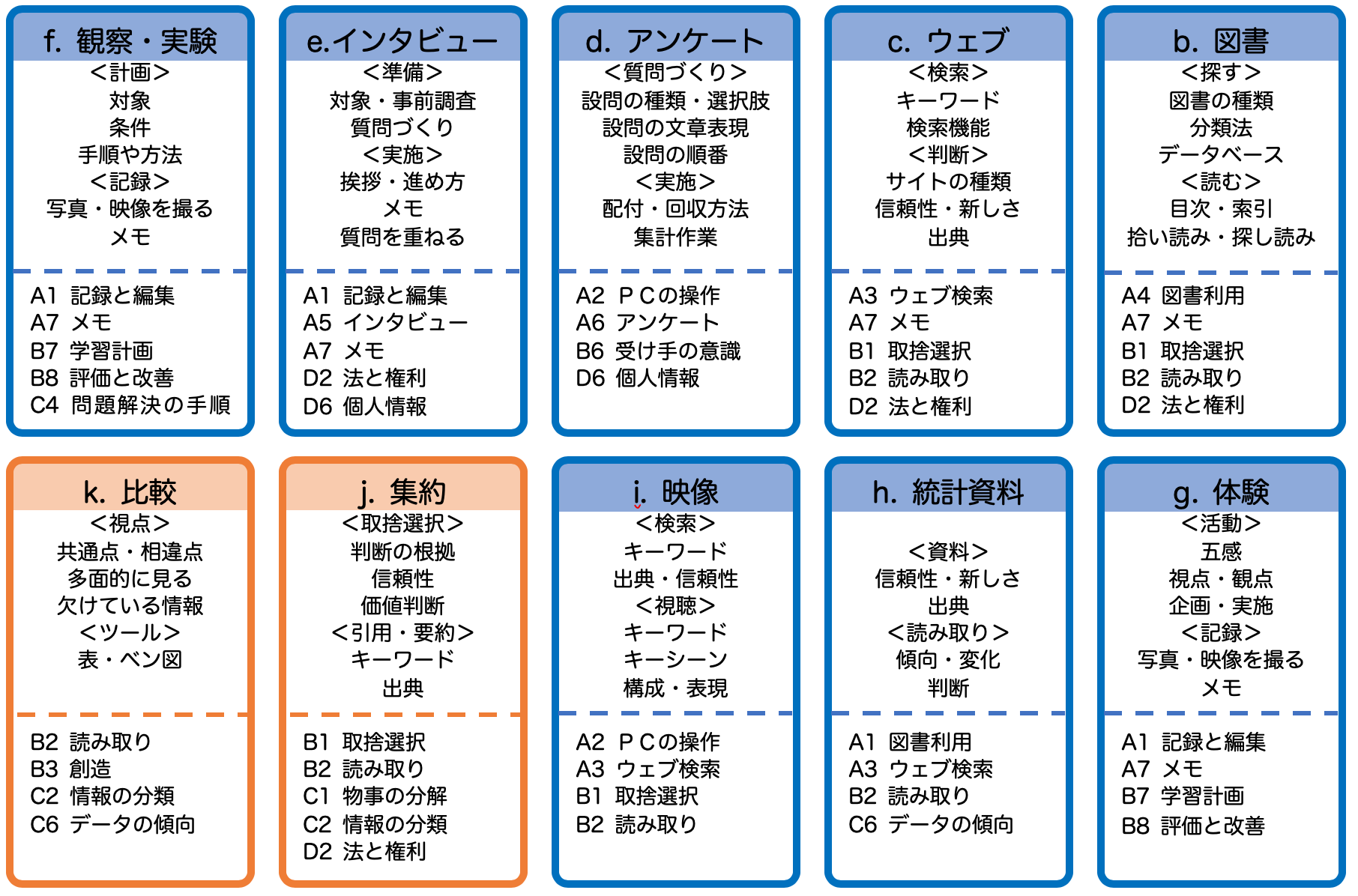 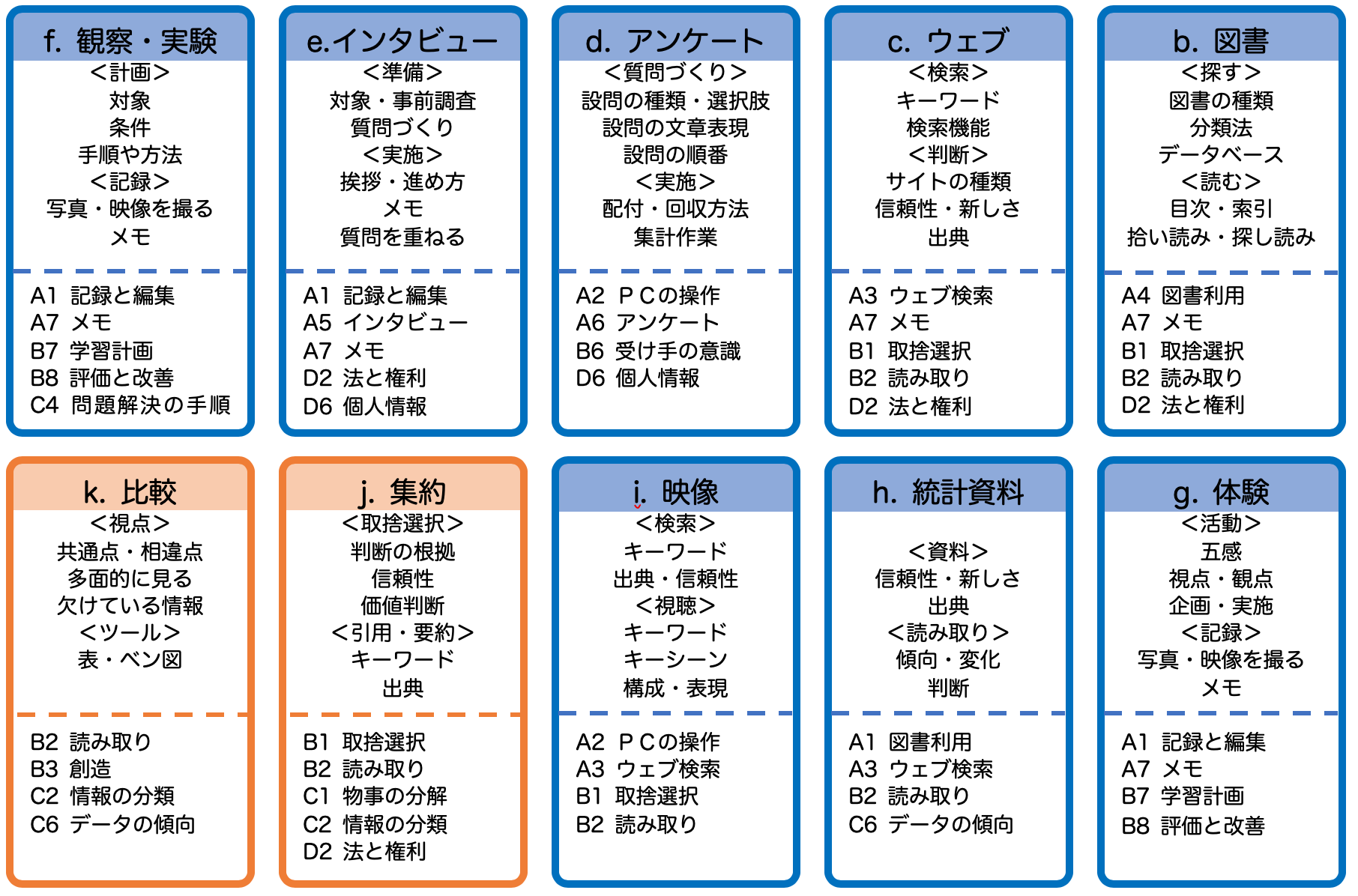 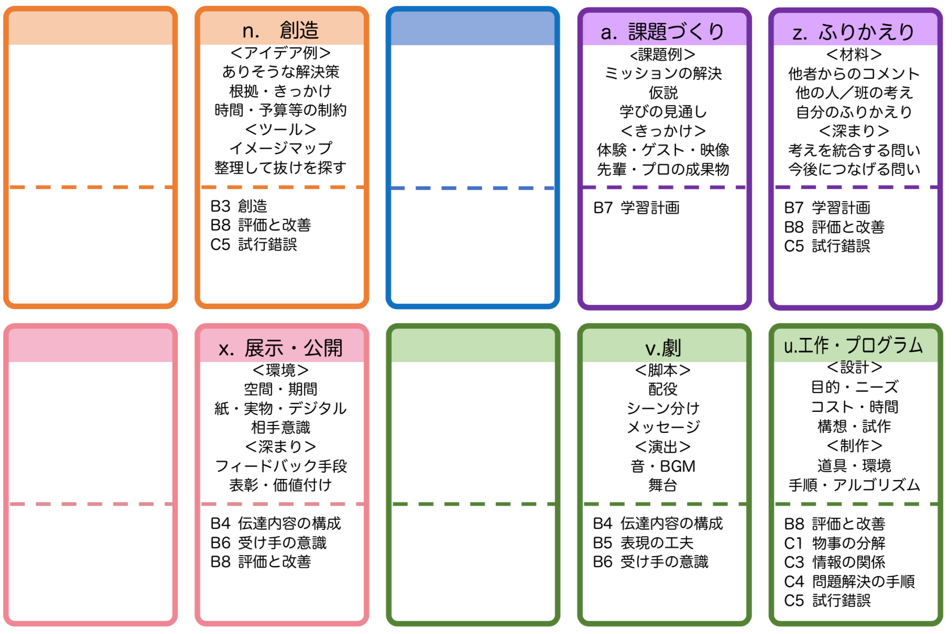 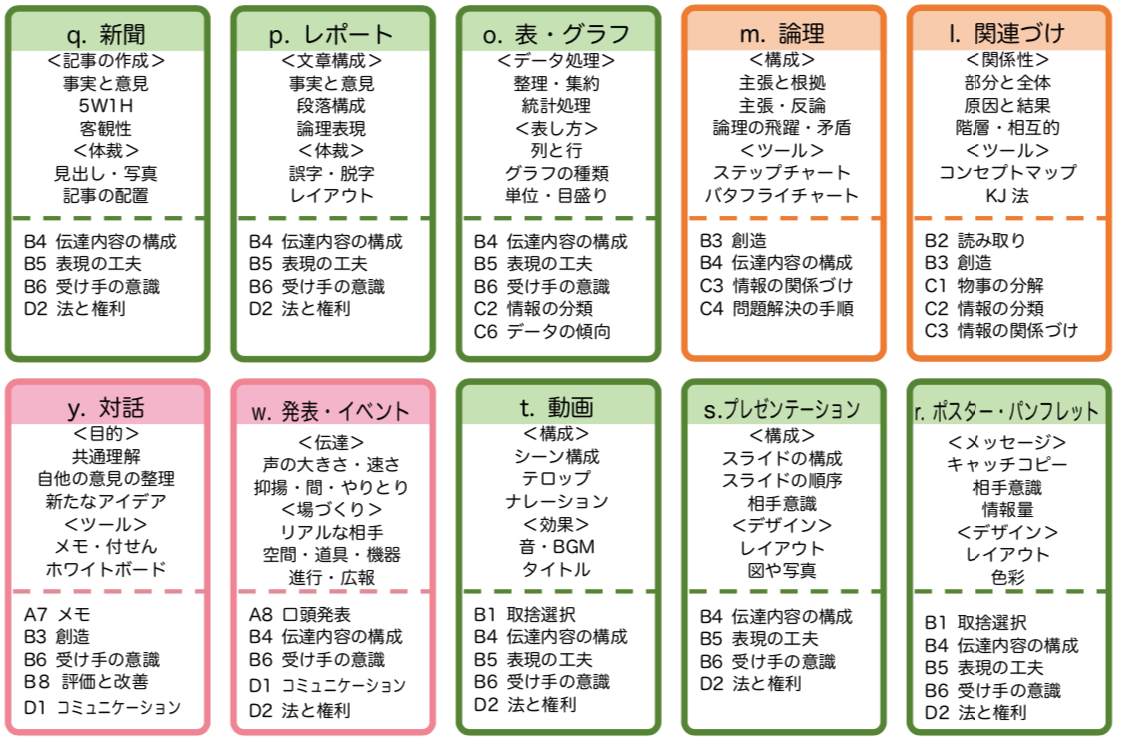 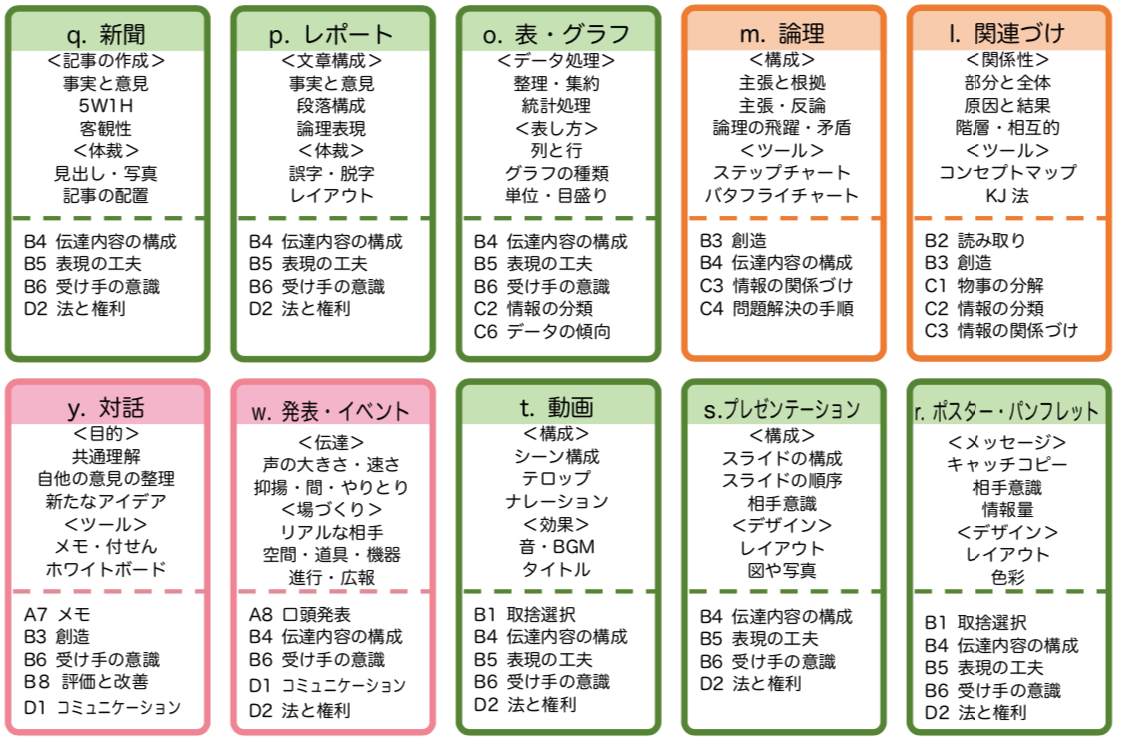 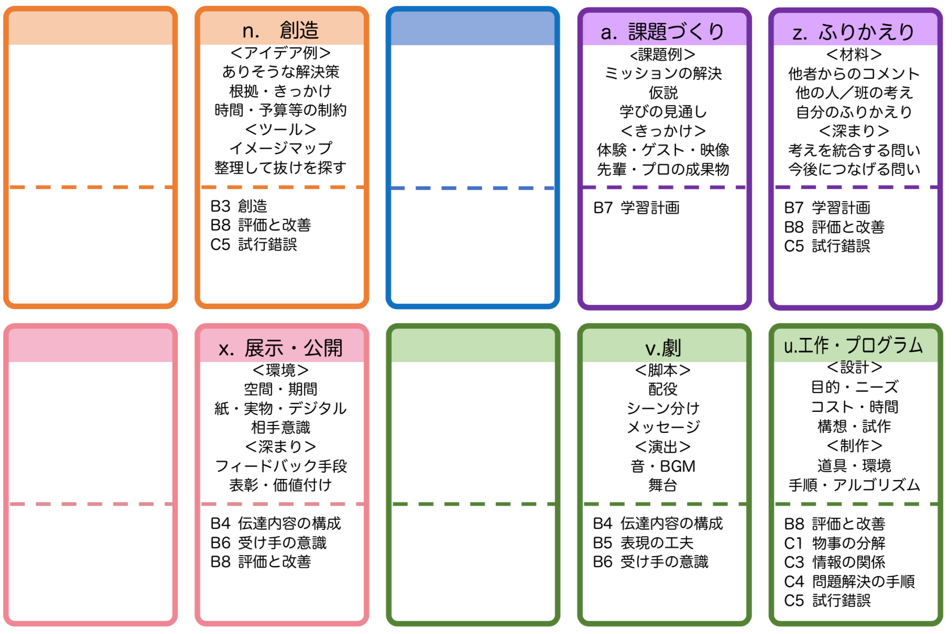 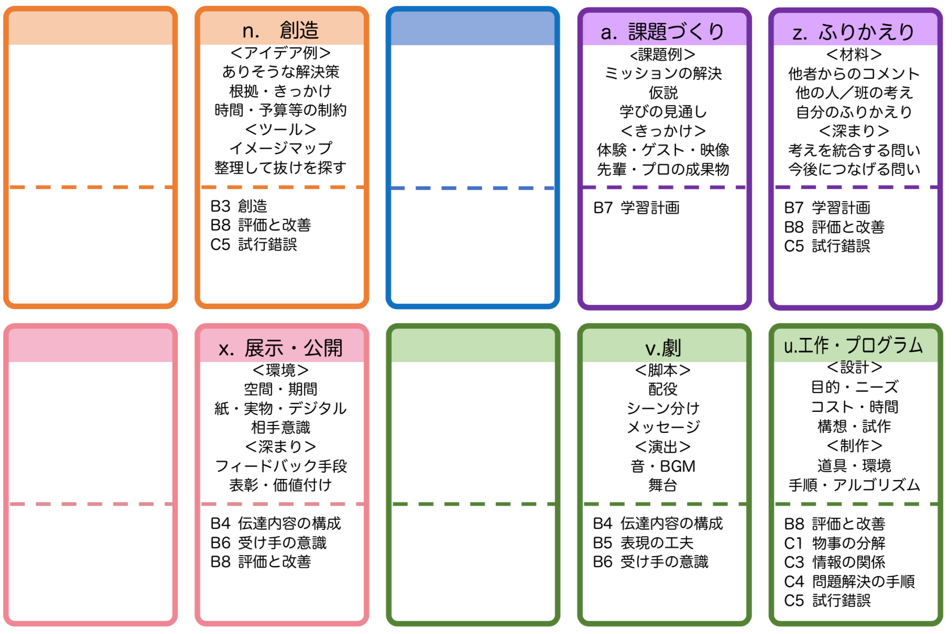 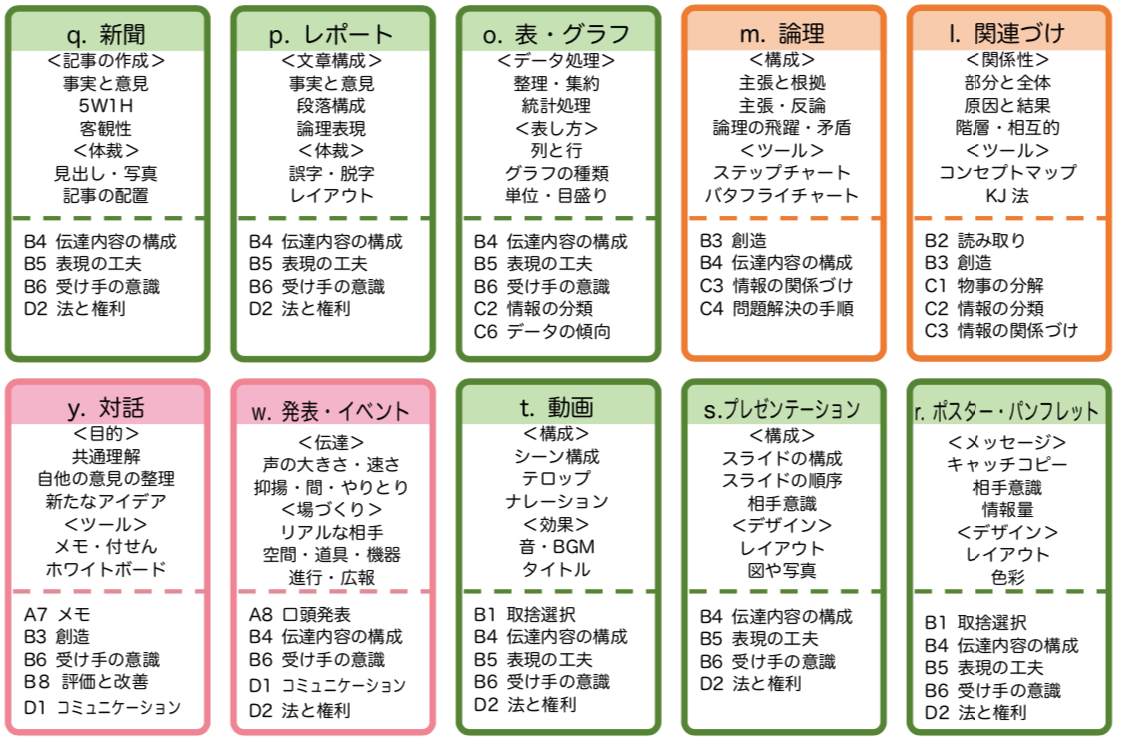 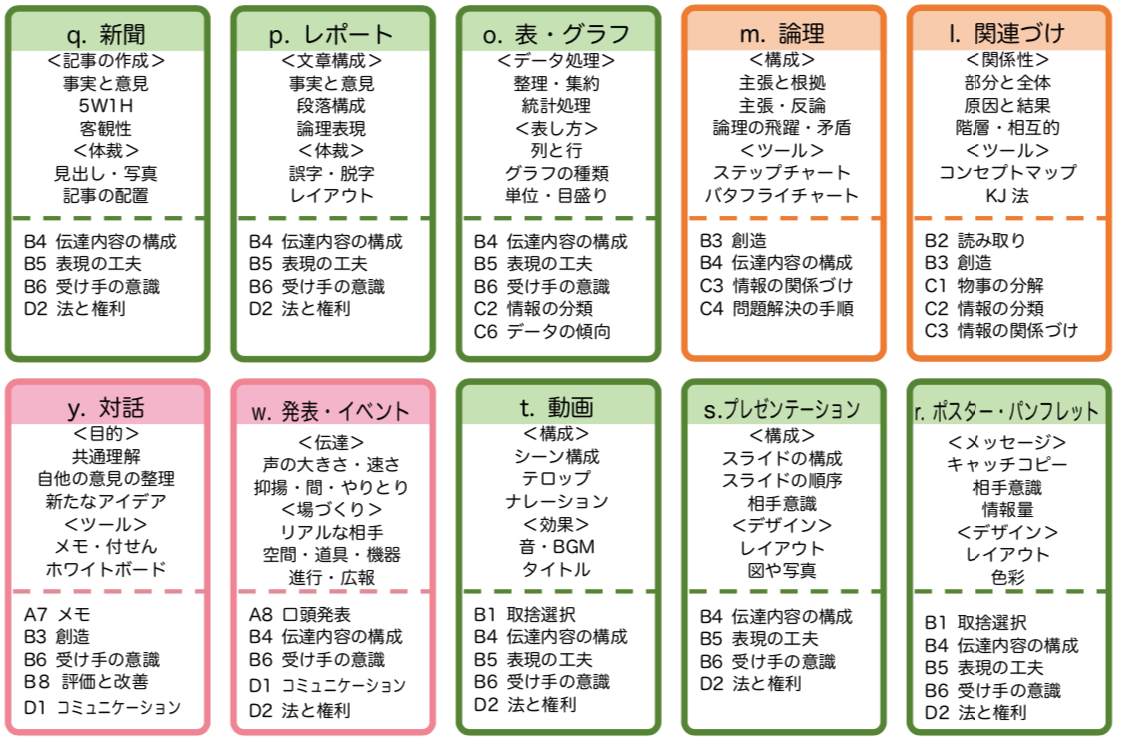 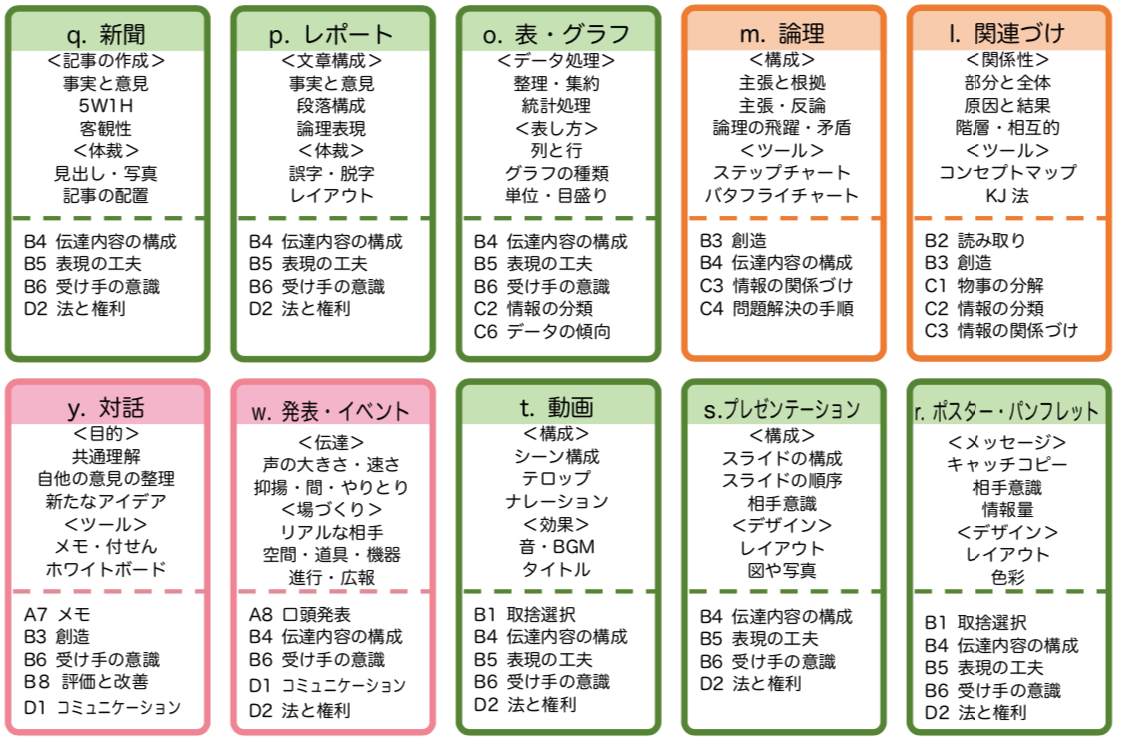 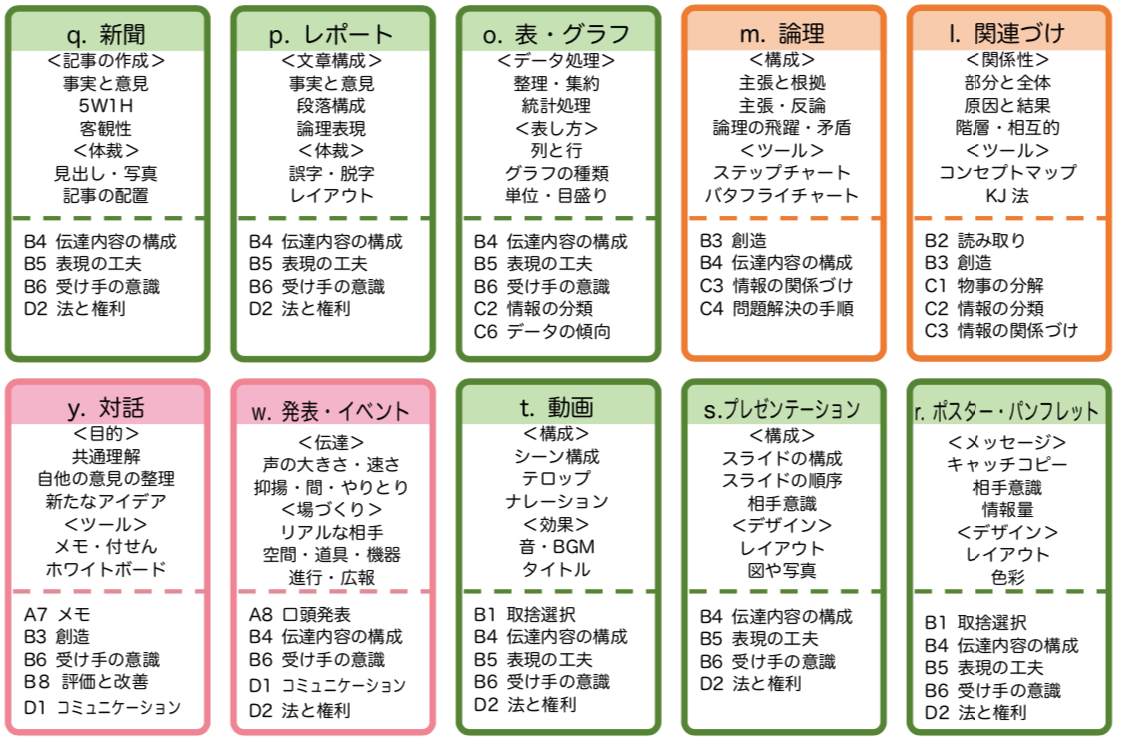 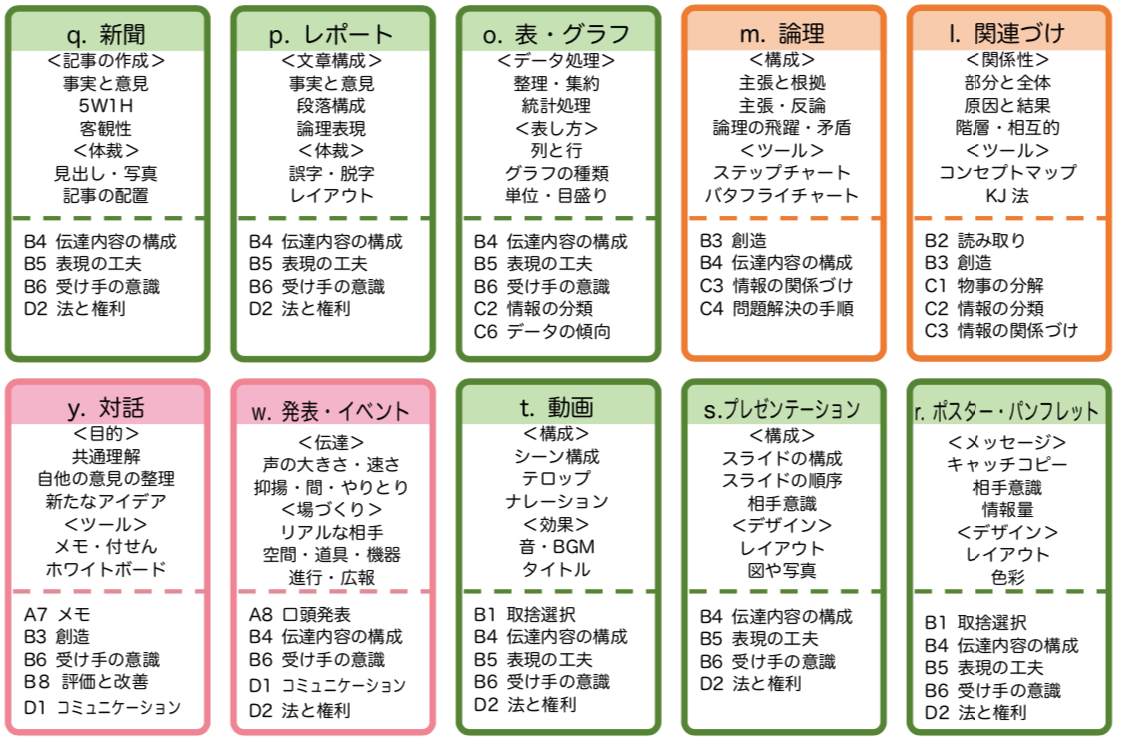 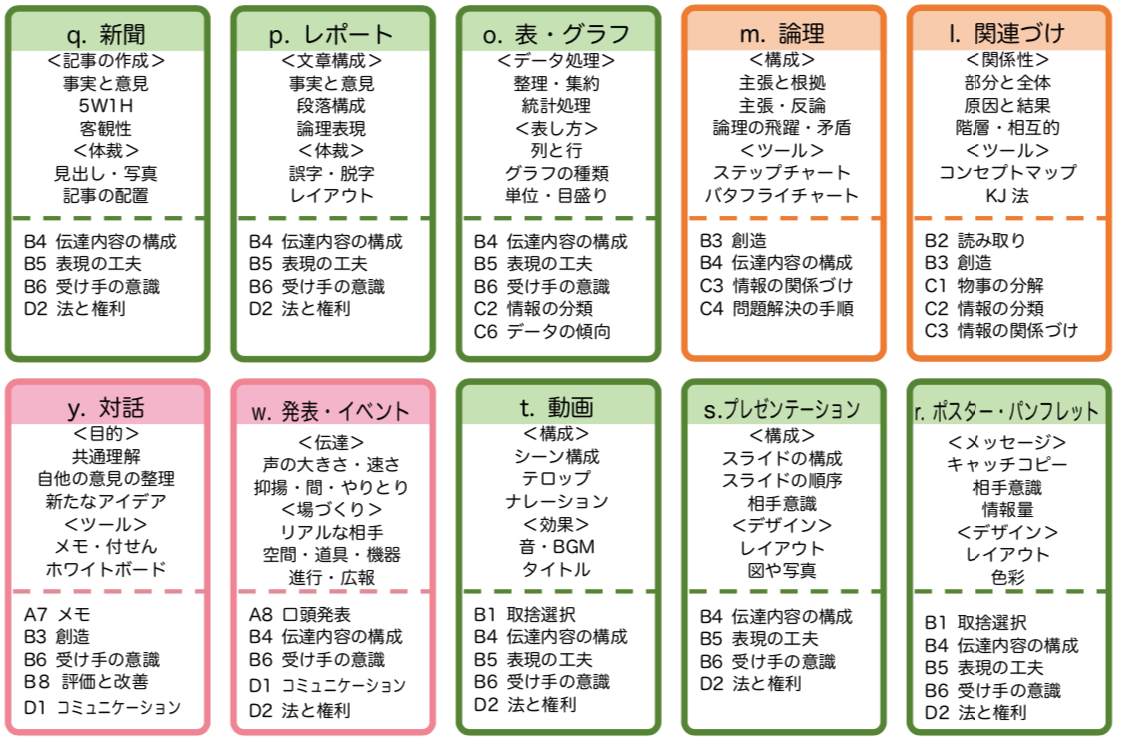 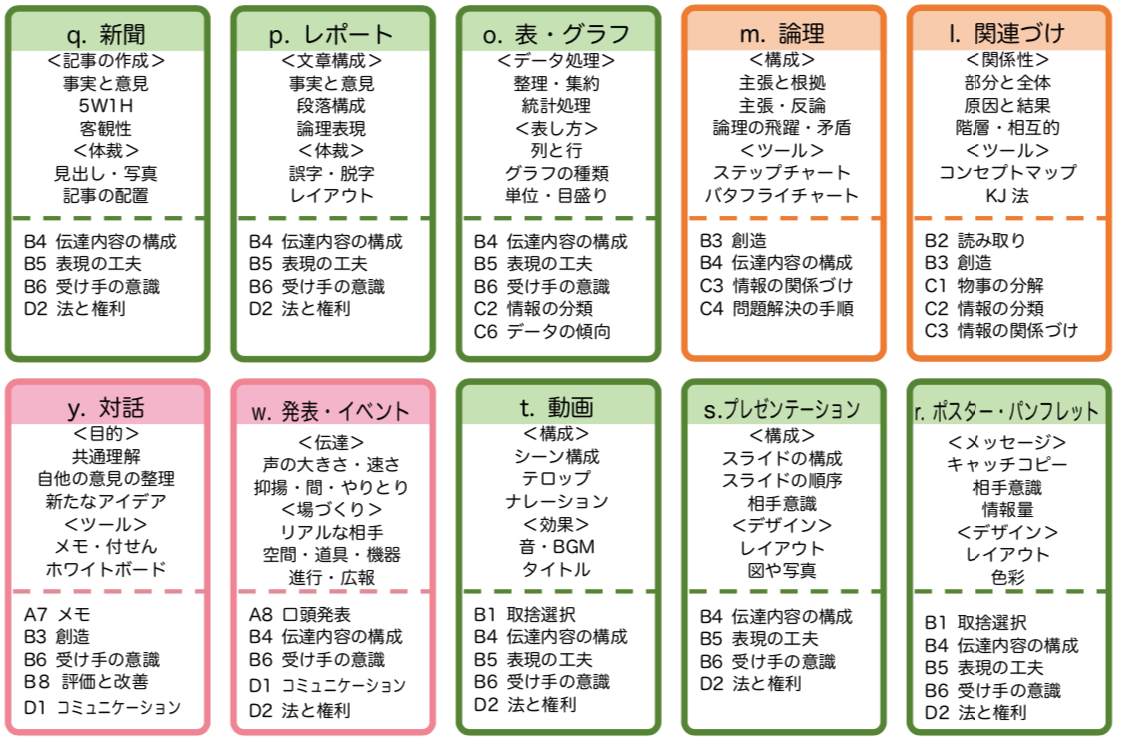 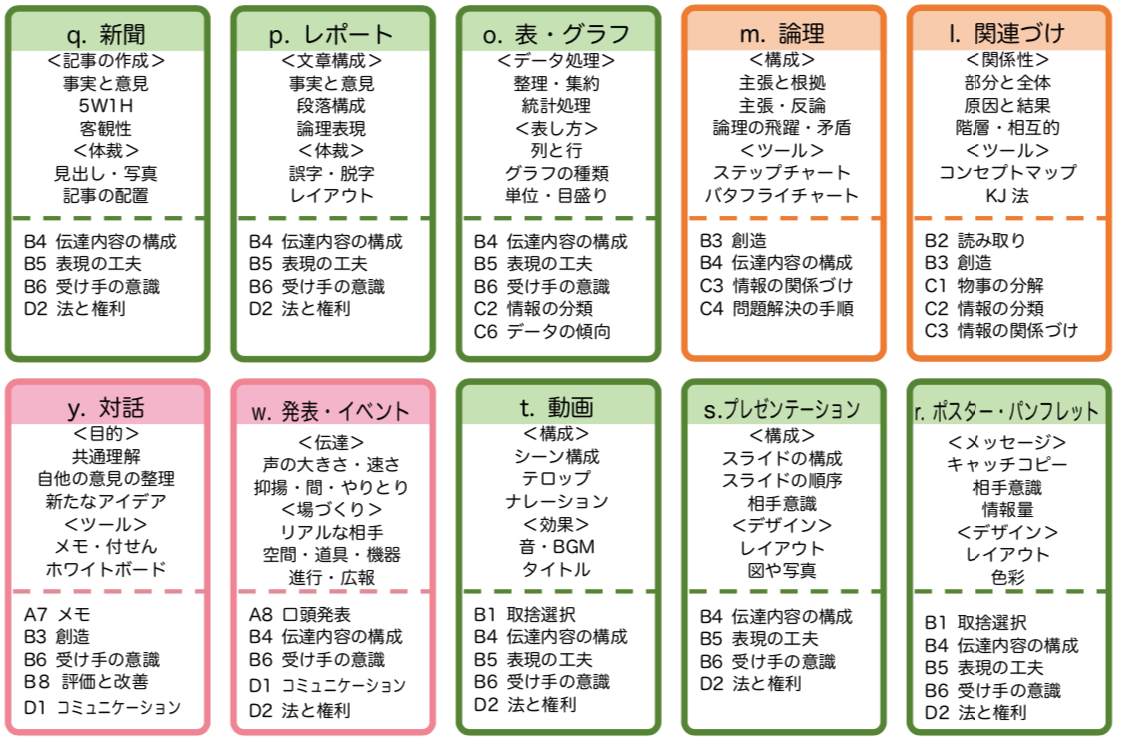 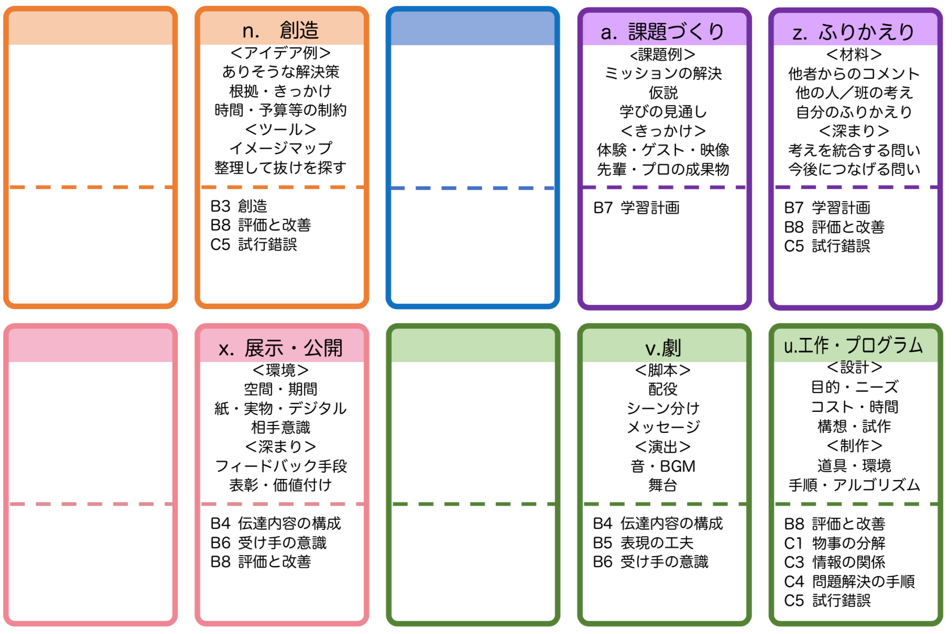 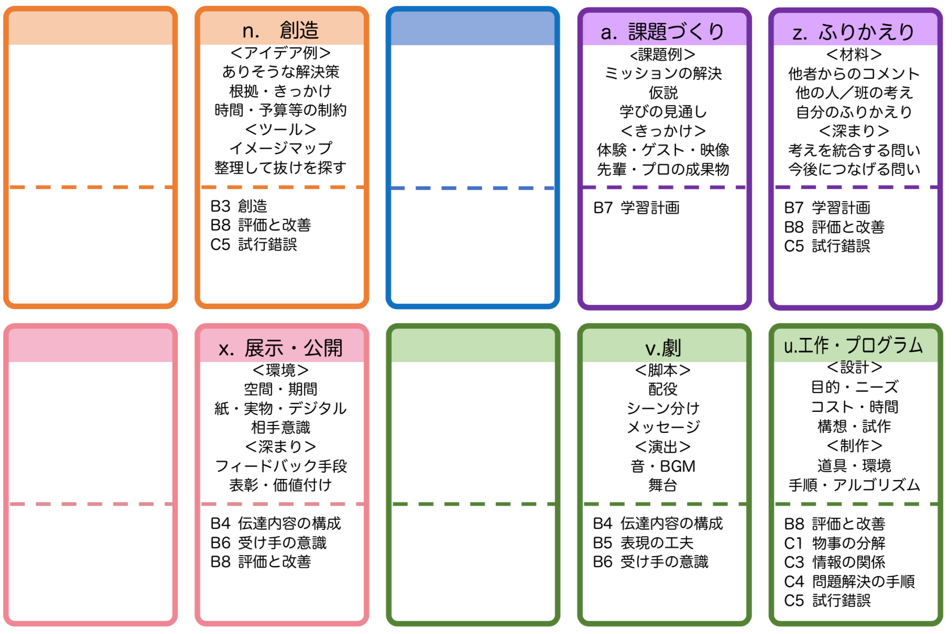 思考×表現ルーブリック※PBLの成果物・パフォーマンスについて書きます。
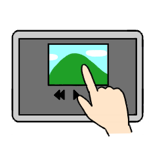 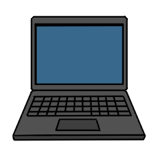 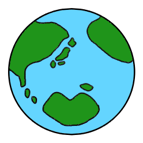 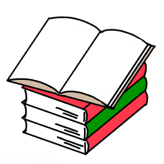 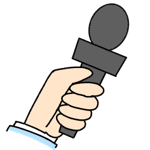 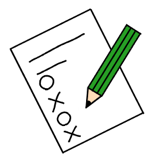 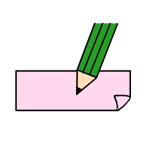 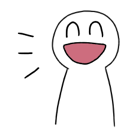 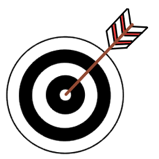 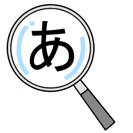 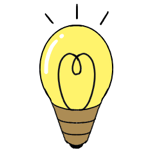 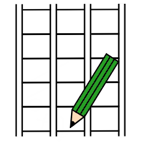 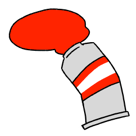 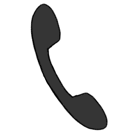 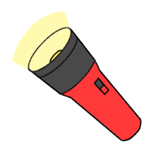 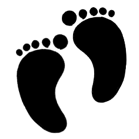 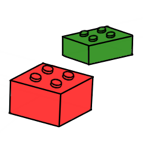 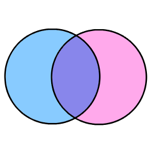 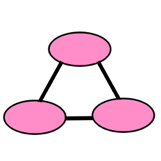 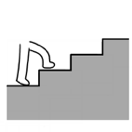 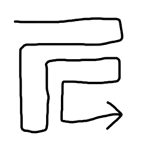 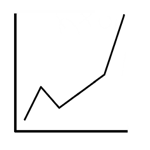 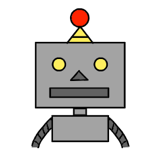 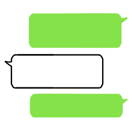 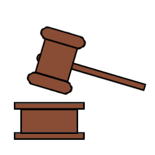 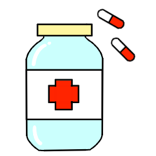 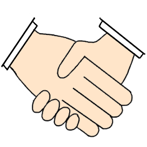 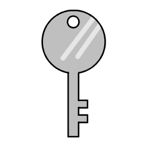 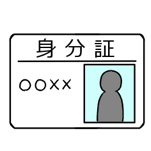 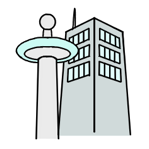 ア：教科横断　イ：学習環境　ウ：エージェンシー　エ：個別最適な学び　オ：協働　カ：ルーブリック